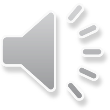 Yêu cầu lớp học:
Đổi tên và ghi tên lớp khi vào lớp học.
2. Bật camera và tắt tiếng.
3. Ghi chép và làm bài tập về nhà bài đầy đủ.
GV: Nguyễn Thị Hồng Thúy
: 2
.4
28
28
2
a)
=
c)
b)
=
=
-
42
42
7
: 2
KHỞI ĐỘNG
Điền số thích hợp vào ô vuông
: 14
14
-8
2
2
21
3
28
: 14
.4
TRƯỜNG THCS CỔ BI
TIẾT 67: RÚT GỌN PHÂN SỐ
GV: Nguyễn Thị Hồng Thúy
KIẾN THỨC CẦN NHỚ
1. Cách rút gọn phân số.
2. Thế nào là phân số tối giản.
14
:
14
2
=
21
: 2
3
28 : 1
28
28
=
=
:
14
28
28
42
42 : 1
42
=
42
42
28
28 : (-1)
-28
=
=
42
-42
42 : (-1)
: 2
TIẾT 67 :    RÚT GỌN PHÂN SỐ
Cách rút gọn phân số
a) Ví dụ:
:
7
2
Hoặc
=
3
:
7
Muốn rút gọn một phân số ta làm như thế nào ?
14
:
14
2
=
21
: 2
3
28 : 1
28
28
=
=
:
14
28
28
42
42 : 1
42
=
42
42
28
28 : (-1)
-28
=
=
42
-42
42 : (-1)
: 2
TIẾT 67 :    RÚT GỌN PHÂN SỐ
Cách rút gọn phân số
a) Ví dụ :
:
7
2
Hoặc
=
3
:
7
Muốn rút gọn một phân số, ta chia cả tử và mẫu của phân số cho một ước chung ( khác 1 và -1) của chúng.
- 5
10
-1
2
- 5 : 5
-5
=
10
TIẾT 67 :    RÚT GỌN PHÂN SỐ
Cách rút gọn phân số:
a) Ví dụ: sgk/12
b) Quy tắc: Sgk/13
Muốn rút gọn một phân số, ta chia cả tử và mẫu của phân số cho một ước chung ( khác 1 và -1) của chúng.
c) Áp dụng: Rút gọn phân số
Ta có :
=
10 : 5
b)
-6
-18
-18 : 3
=
=
=
18
d)
33 : 3
11
c)
33
-33
19 :19
1
-36
=
=
19
3
57 :19
-12
57
36
36 :12
3
=
=
=
= 3
12
12 : 12
1
? 1.
Rút gọn các phân số sau:
-6
11
1
3
b)
-6
-18
-18 : 3
=
=
=
18
33 : 3
11
c)
33
-33
19 :19
1
=
=
19
3
57 :19
57
? 1.
Rút gọn các phân số sau:
-6
11
1
3
ƯC(-6;11) ={±1}
ƯC(1;3) ={±1}
b)
-6
-18
-18 : 3
=
=
=
18
33 : 3
11
c)
33
-33
19 :19
1
=
=
19
3
57 :19
57
? 1.
Rút gọn các phân số sau:
-6
11
1
3
ƯC(-6;11) ={±1}
ƯC(1;3) ={±1}
ƯC(-6;11) ={±1}
ƯC(1;3) ={±1}
Thế nào là phân số tối giản?
- 1
2
-6
11
1
3
;
;
TIẾT 67 :    RÚT GỌN PHÂN SỐ
2) Phân số tối giản:
a) Định nghĩa: SGK/ tr 14
Phân số tối giản (hay phân số không rút gọn được nữa ) là phân số mà tử và mẫu chỉ có ước chung là 1 và -1
b) Ví dụ:
; … là các phân số tối giản
3
-1
-4
9
14
,
,
,
,
6
4
12
16
63
? 2
Tìm các phân số tối giản trong các phân số sau :
3
-1
-4
9
14
,
,
,
,
6
4
12
16
63
Làm thế nào để đưa một phân số chưa tối giản về dạng phân số tối giản ?
? 2
Các phân số tối giản là:
-1
9
4
16
Hãy rút gọn các phân số:
về các phân số tối giản
TIẾT 67 :    RÚT GỌN PHÂN SỐ
2) Phân số tối giản:
a) Định nghĩa: SGK/ tr 14
b) Ví dụ:
c) Nhận xét: Muốn rút gọn một phân số đã cho đến tối giản, ta chia cả tử và mẫu của phân số đó cho ƯCLN của chúng.
d) Chú ý: Khi rút gọn phân số ta thường rút gọn phân số đó đến tối giản.
24
45
-18
- 5
-3
3
-3
1
-40
75
24
-20
5
5
4
4
CỦNG CỐ:
Hãy rút gọn các phân số sau. Rồi viết các chữ tương ứng với các phân số tìm được vào các ô ở hàng dưới đây để được câu trả lời
G
A
I
O
Đây là từ đã được dùng trong tập hợp ở số học lớp 6 và đường thẳng ở hình học lớp 6
G
I
A
O
HƯỚNG DẪN VỀ NHÀ
Học kỹ định nghĩa phân số tối giản.                    
Học thuộc quy tắc rút gọn phân số.                     
Làm các bài tập :15 đến 19 sgk/ 15, 25 đến 28 sbt/10.                    
Hướng dẫn bài 17d, e : Áp dụng tính chất phân phối của phép nhân với phép cộng viết tử và mẫu của phân số thành tích rồi rút gọn.
BUỔI HỌC ĐẾN ĐÂY KẾT THÚC
CHÚC CÁC EM HỌC TỐT